SKUODO VAIKŲ LOPŠELIS DARŽELIS
PEDAGOGŲ ANKETINĖS APKLAUSOS
„ BENDRADARBIAVIMO KULTŪRA“ 
REZULTATAI
2019m.
RODIKLISVEIKIMAS KARTU
RAKTINIS ŽODIS:
BENDRADARBIAVIMO KULTŪRA
4 LYGIS – LABAI GERAI
Vyrauja teigiami požymiai, stipriosios savybės, verta paskleisti už mokyklos ribų, 95 proc. ir daugiau.
3 LYGIS – GERAI
Stipriųjų savybių daugiau nei trūkumų, verta paskleisti pačioje mokykloje, 75 proc. ir daugiau.
2 LYGIS – PATENKINAMAI
Yra rimtų trūkumų, tinkama, bet yra ką tobulinti, verta sustiprinti ir išplėtoti, 60 proc. ir daugiau.
1 LYGIS – NEPATENKINAMAI
Vyrauja trūkumai, būtina imtis radikalių pokyčių, iki 50 proc.
Anketinėje apklausoje dalyvavo 40 Skuodo vaikų lopšelio darželio darbuotojų.
Tikslas
Anketa buvo siekiama išsiaiškinti, koks pedagogų bendradarbiavimo kultūros lygis, ar laiko save viena komanda, siekianti bendrų tikslų.
Ar sutinkate, kad darni komanda gali pasiekti aukštesnių rezultatų?
Pasiūlymai kaip pagerinti bendradarbiavimą mūsų darželyje
Darbas kartu, siekiant bendrų rezultatų;
Geras mikroklimatas, pasitikėjimas kolegom ir administracija;
Suprantant vienas kitą;
Skleisti savo atrastas žinias;
Organizuoti išvykas ne savaitgaliais;
Įrengti pedagogų kambarį. Drauge planuoti veiklą;
Numatyti specialų laiką, kurį darbuotojai galėtų skirti dalijimuisi mintimis, bendram darbui (nuo 30 min iki 1 val.);
Labiau padėti vienas kitam, dalintis patirtimi;
Suburti naujų darbuotojų pasitarimų grupę, kurioje būtų galima iškelti problemas su kuriomis susiduriame darbe ir išgryninus klausimus pasikviesti ilgametę patirtį turinčias koleges galinčias patarti.
Išvados
Lopšelyje darželyje dirba kvalifikuoti, turintys ilgametę darbo patirtį darbuotojai, kurie laiko save komandos nariu, žino darželio tikslus ir siekia bendradarbiavimo.Iš 40 respondentų turi daugiau nei pusė virš 20 metų darbo stažą. (95 % )
Tarpusavio santykiai grindžiami pagarba, geranoriškumu, atvirumu. (85 % )
Bendradarbiavimo kultūra grindžiama asmenine ir kolegialia atsakomybe, pasitikėjimu. (85 % )
Bendradarbiauja tarpusavyje, susibūrę į pastovias komandas, siekia bendrų rezultatų. (95 % )
Bendras darbas palaiko ir skatina asmenybių raišką bei individualias iniciatyvas. (95 % )

Bendradarbiavimo ir kultūros lygis atitinka 95 % ir daugiau
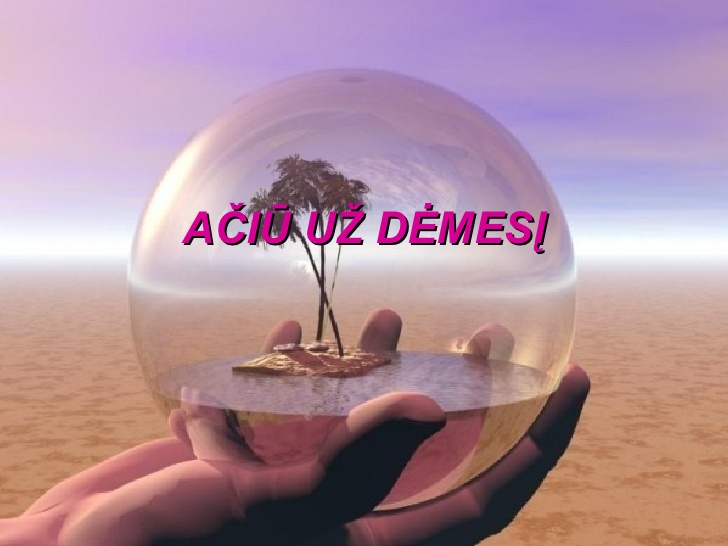 AČIŪ UŽ DĖMESĮ